Муниципальное автономное образовательное учреждение гимназия № 15 «Содружество»
Урок русского языка 4 классПравописание и употребление в речи сложных слов
Составила: 
учитель начальных классов, 
I кв. категории 
Богданова Елена Александровна
Штриховка, минутка чистописания
о                   е
соединительные
Ключевые слова темы
Сложные слова
Два корня
Соединительные гласные 
(-е-, -о-)
Твёрдая или мягкая согласная перед соединительными гласными
Физминутка для глаз
Нос                   образ
Муравь            носец
Брон                  ед
Дик                    тел
Чист                  бой
Звер                   рог
Сложные слова - названия животных
Носорог – тяжеловес, больше него только слон.
Муравьед питается муравьями и термитами.
Дикобраз – самый крупный грызун с самыми большими в мире колючками.
Броненосец обитает на нашей планете со времён динозавров.
Сложные слова - названия растений
ЧистотелЕщё древние греки заметили, что растение расцветает с прилётом ласточек и вянет с их отлётом.
Зверобой считается в народе целебным и помогает от многих болезней.
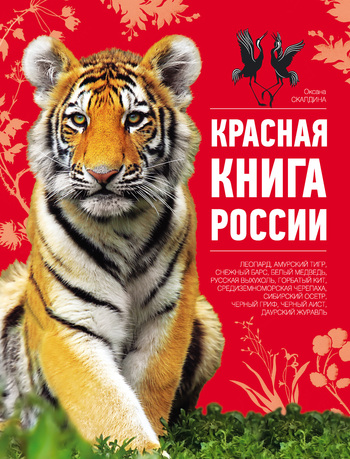 Физминутка
Дружно по лесу шагаем , руки выше поднимаем, Голову не отпускаем, глазки смотрят далеко.Дышим ровно, глубоко.Вдруг мы видим у куста выпал птенчик из гнезда.Тихо птенчика берем и назад его кладем.Впереди из-за куста смотрит рыжая лиса.Мы лисицу обхитрим, на носочках побежим.На полянку мы выходим, много ягод там находим: землянику и бруснику.Мы едим её с куста. 
Ах, какая красота!
Игра «Четвёртый лишний» (с.113, упр.139)
Скороговорка, поговорка, чистоговорка, громкоговоритель.
Гололёд, ледокол, самолёт, ледоруб.
Водопровод, проводник, путеводитель, путепровод, газопровод.
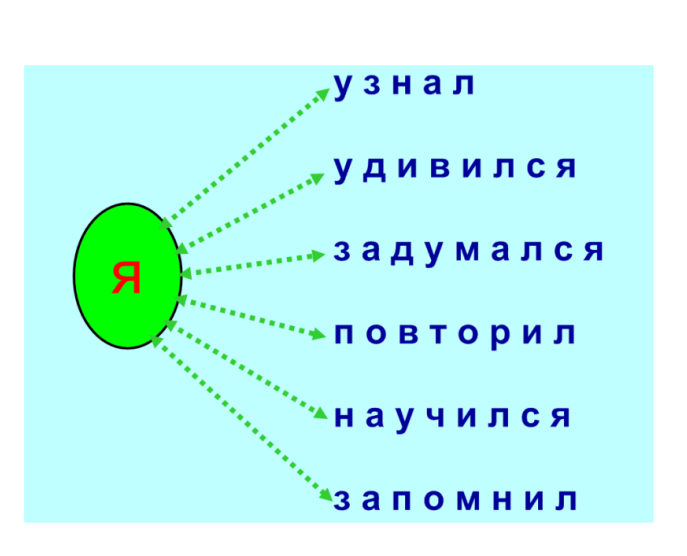 Спасибо за урок!